Indagine realizzata da
Fabio Introini e Cristina Pasqualini 
OSSERVATORIO GIOVANI – ISTITUTO G. TONIOLO


In collaborazione con
ORATORI DIOCESI LOMBARDE e il contributo di REGIONE LOMBARDIA
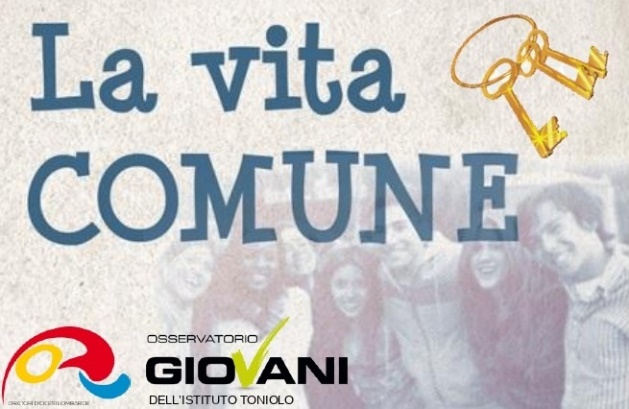 La ricerca «Giovani e Vita comune»
Oasi di fraternità. Nuove esperienze di vita comune giovanile (Vita e Pensiero, 2021)
Giovani e vita comune (Sguardi di ODL, 2021: open access da sito di ODL: http://www.odielle.it/it/documenti-e-ricerche/gli%20sguardi/giovani-e-vita-comune-1021
Le fasi della ricerca
RISULTATI censimento vita comune in Lombardia
Le 7 vite comuni studiate
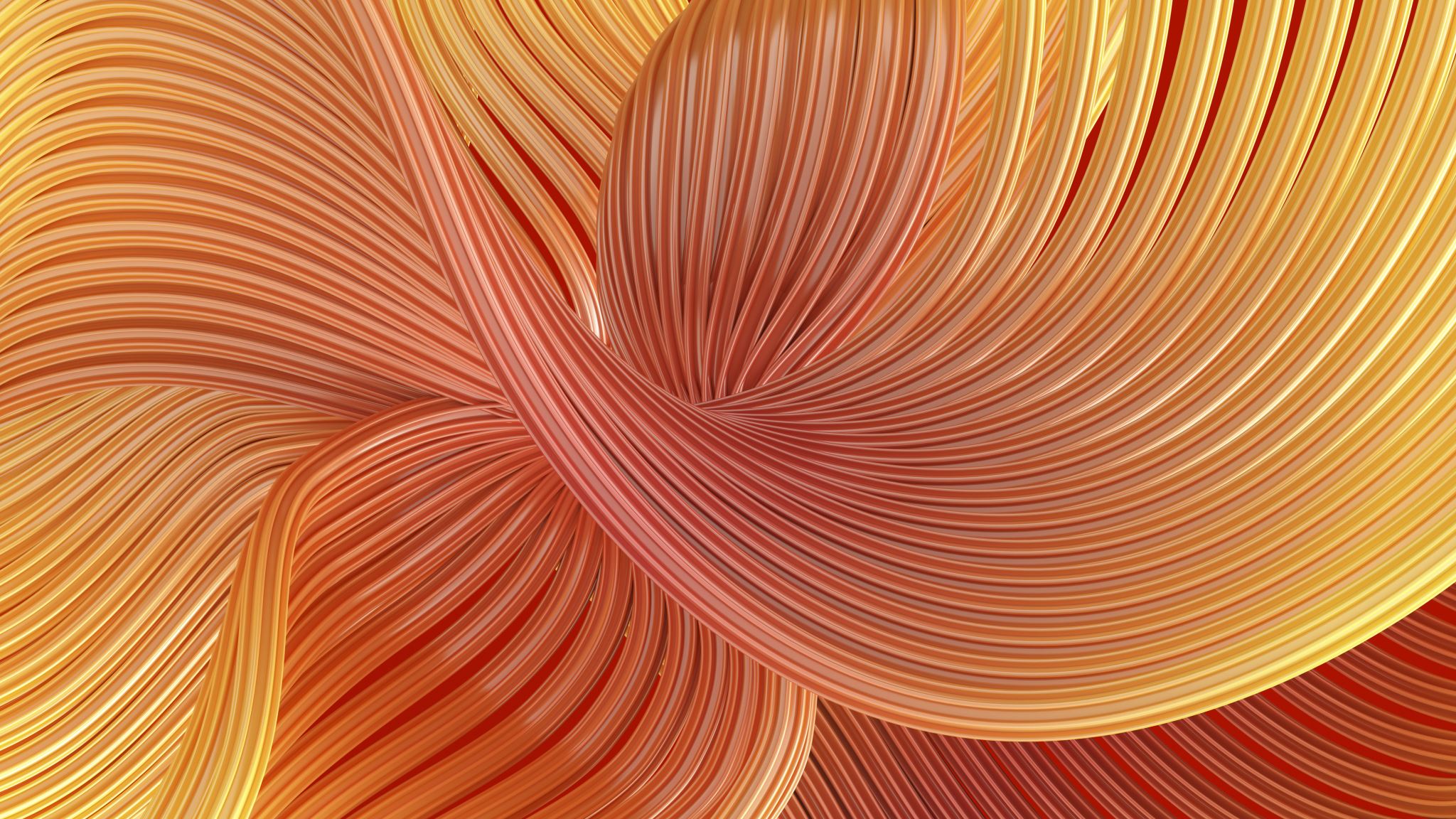 CI SIAMO MESSI IN ASCOLTO…
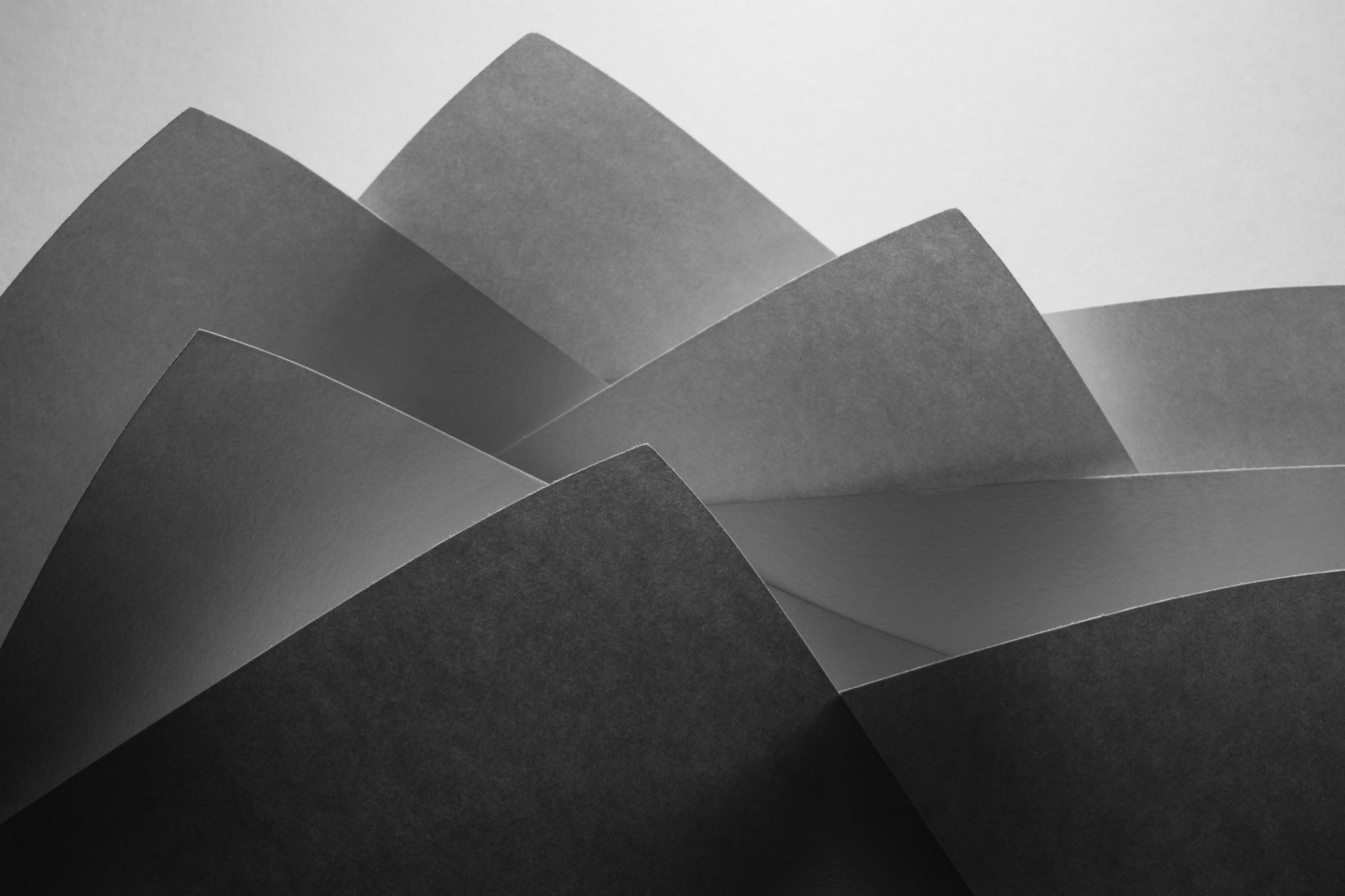 E  ABBIAMO PROVATO A RACCONTARLE CON QUESTO BREVE VIDEO: https://www.youtube.com/watch?v=4bjRqFuz898
I «punti forti» 
della Vita Comune (I)
Mostra un volto diverso della Chiesa: una Chiesa che non giudica, che accoglie e sa accompagnare perché «fa concretamente un pezzo di strada insieme a te», unendosi al proprio vivere quotidiano.

Rende verosimili e plausibili le «grandi domande» della fede, soprattutto in chiave vocazionale. Mentre si vive fianco a fianco coi consacrati, affrontare certi temi diviene spontaneo come qualsiasi altro argomento di conversazione.

Realizza uno stile comunicativo non «catechetico» ma fondato sulla testimonianza.

Produce nuove ritualità capaci di strutturare la vita quotidiana e la vita di fede, anzi fa della spiritualità una dimensione strutturante della vita quotidiana.

Aiuta a recuperare il senso di condivisione delle fede e di comunicazione nella fede.
I «punti forti» della Vita comune (II)
Offre ai giovani un’occasione di «cimento» e di responsabilizzazione.

Educa alla costruzione di legami non effimeri.

Aiuta a sentirsi attivamente parte della Chiesa, e a trovare in essa la propria «cittadinanza attiva».

Favorisce un approccio «induttivo» alla fede, preparando la vita ad accoglierla (di contro a una ricezione «dogmatica»).

 Accoglie e implementa, rendendole sperimentabili, nuove forme di vita, di relazione, di abitare.
Approfondiamo due casi studiati con la ricercar

Proposta “dal basso” (enfasi su comunità): Casa Legami: dove nasce la fraternità https://www.youtube.com/watch?v=qysCbZA4UHU

Proposta dall’alto (enfasi su discernimento): La Rosa dei 20:  
auto-presentazione: https://www.youtube.com/watch?v=Nq86YYLFcXk + compieta durante pandemia https://www.youtube.com/watch?v=KVEIJjzZ5a8

Altri casi studiati dopo la ricerca
Roma: “Lascia la tua impronta”: https://www.youtube.com/watch?v=pCKMvO5EtNA

Nembro: “I custodi di oratorio”

Bologna: “Case vocazionali”
 https://vocazioni.chiesadibologna.it/casa-bethel-e-casa-betania/
LASCITO DELLA VITA COMUNE SUI GIOVANI CHE L’HANNO FATTA…
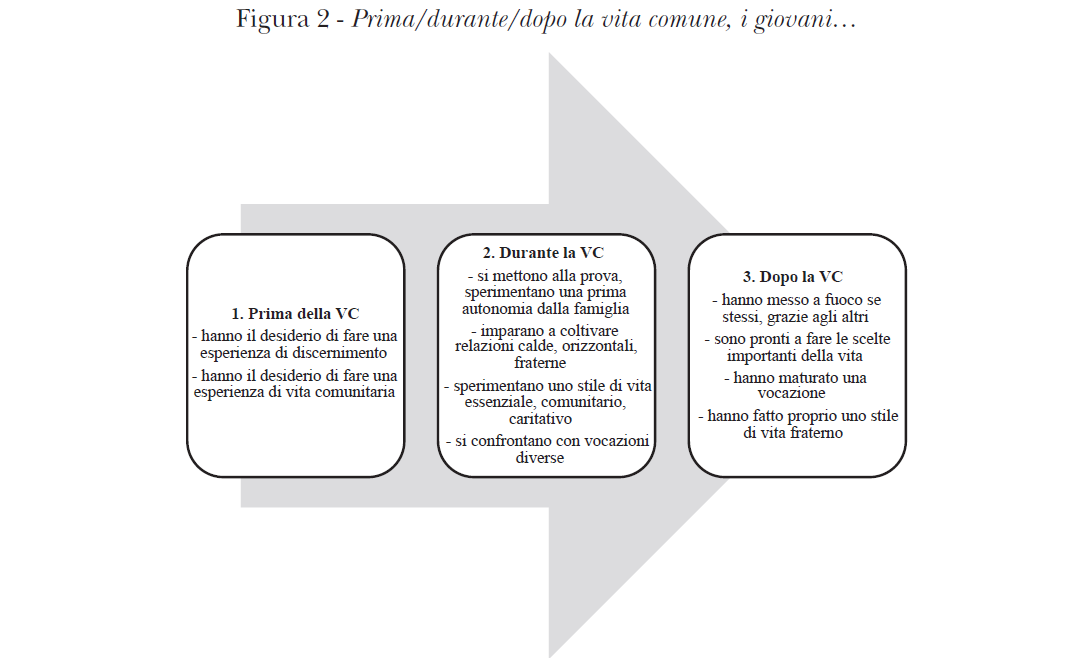 ABBIAMO VOLUTO ALLARGARE L’ASCOLTO: «I Giovani HANNO BISOGNO DI VC?»
ASPETTI ATTRATTIVI DELLA VC
COME I GIOVANI VEDONO SE STESSI (livelli medi di accordo con le affermazioni proposte)
PER I GIOVANI LA VC è…
Il grafico rappresenta un «Differenziale semantico»: il rispondente indica, per ciascuna coppia di opposti, quello al quale si sente più vicino. I Valori sopra la media (oltre la linea rossa verticale, indicano quelli con il maggiore grado di vicinanza espresso dai rispondenti) [in verde il termine più «sentito» per ciascuna coppia]
La vita comune che vorrei (durata nel tempo)
La vita comune che vorrei (altri desiderata)
La Vita Comune è una proposta che può raggiungere tutti i giovani?
Un confronto tra le risposte di chi appartiene o non appartiene a un «gruppo Giovani»
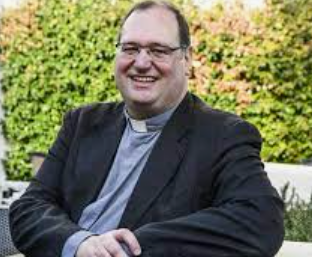 La vita comune è una proposta della pastorale giovanile: Video don Michele Falabretti, responsabile nazionale PG in occasione dell’Open day della vita comune: https://www.youtube.com/watch?v=etffUsRAl5o
L’identikit della vita comuneLINEE GUIDA
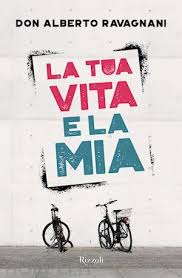 Don Alberto Ravagnani (Oratorio di Busto Arstizio - MI)(144.000 iscritti al suo canale You Tube)
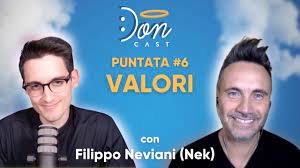